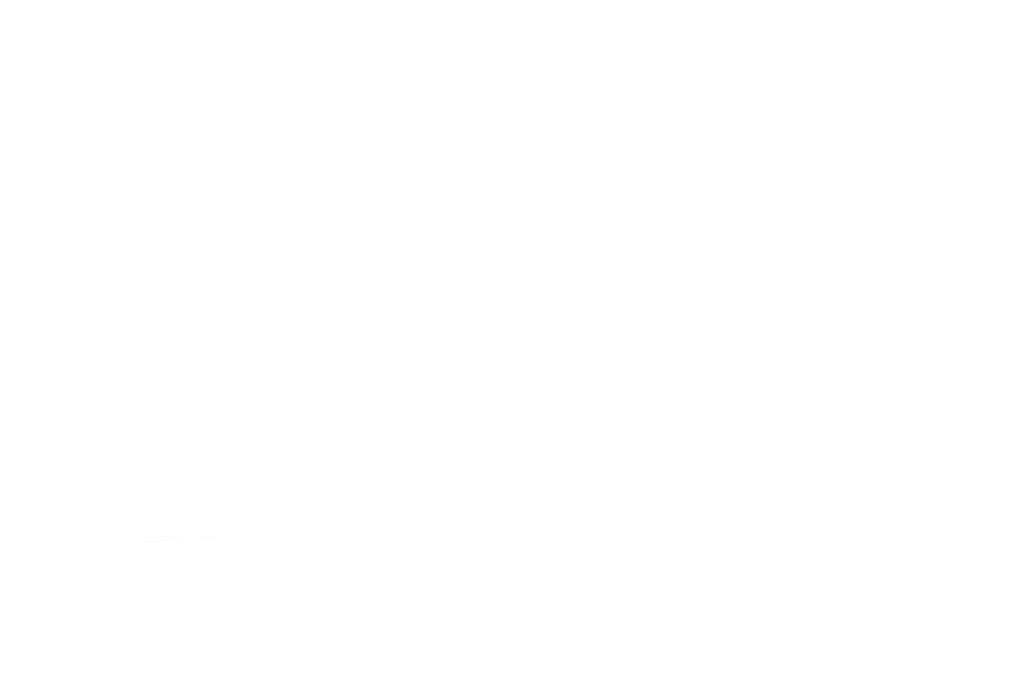 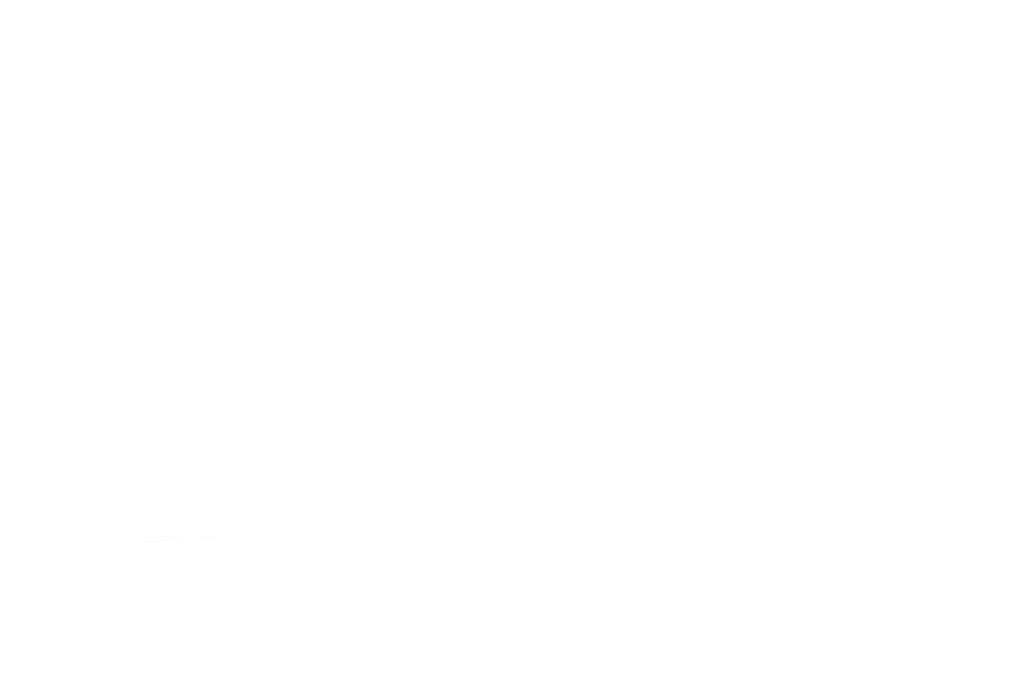 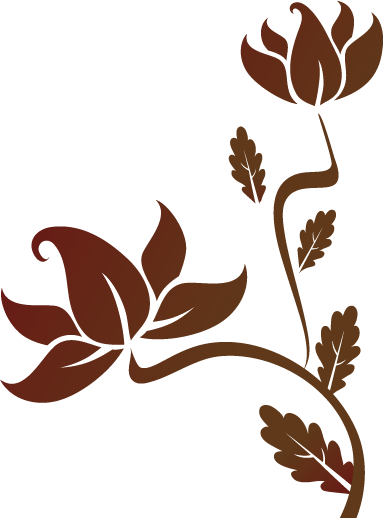 POTENSI WILAYAH 
KECAMATAN BANDONGAN DALAM UPAYA 
PEMBERDAYAAN KELUARGA

Magelang, 4 April 2014
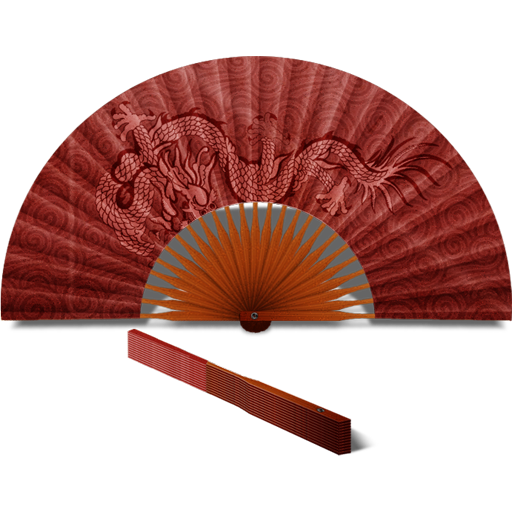 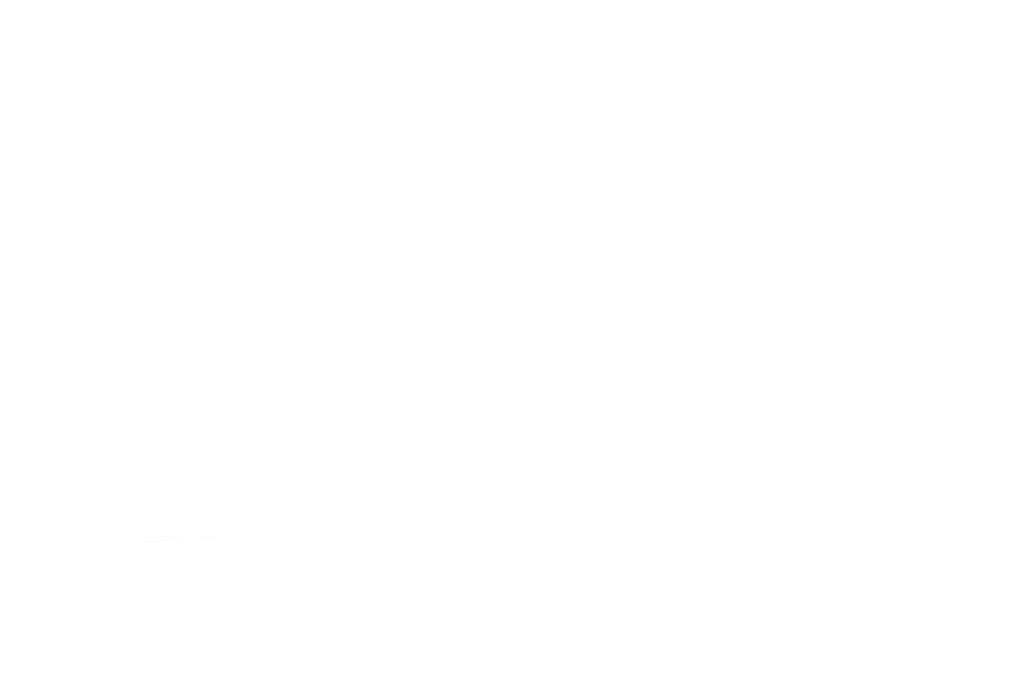 Mulyatno, Sos
Camat Bandongan
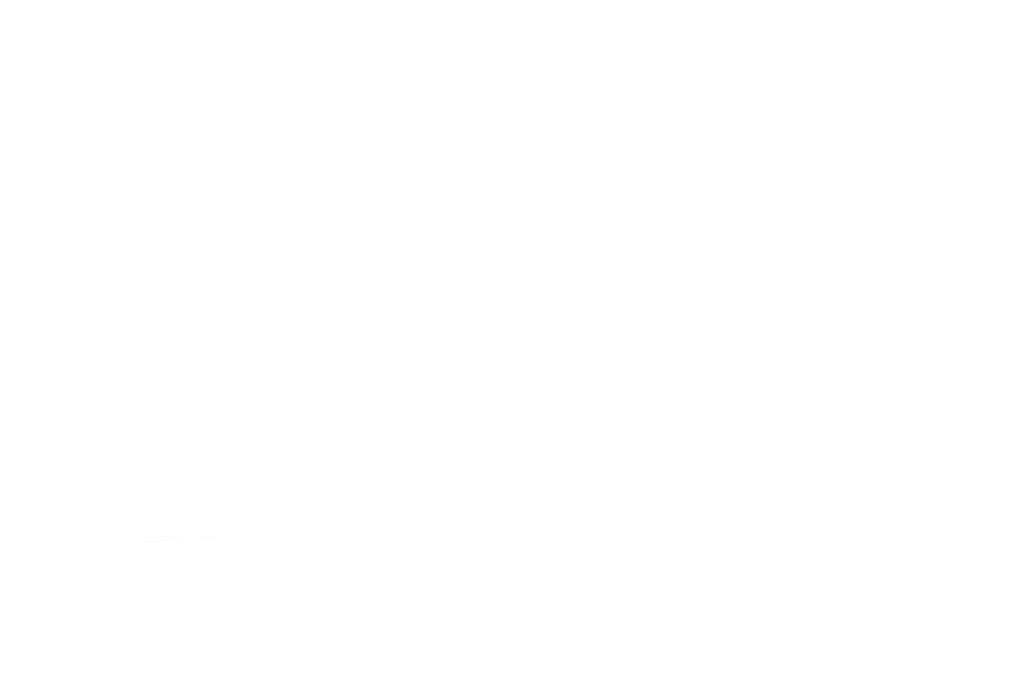 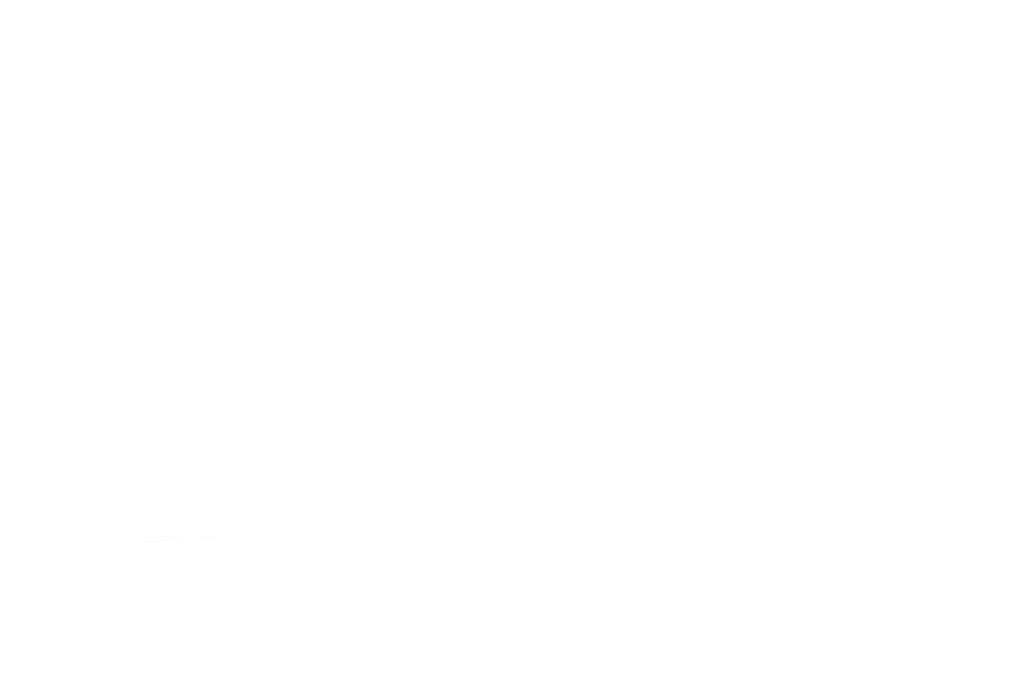 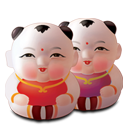 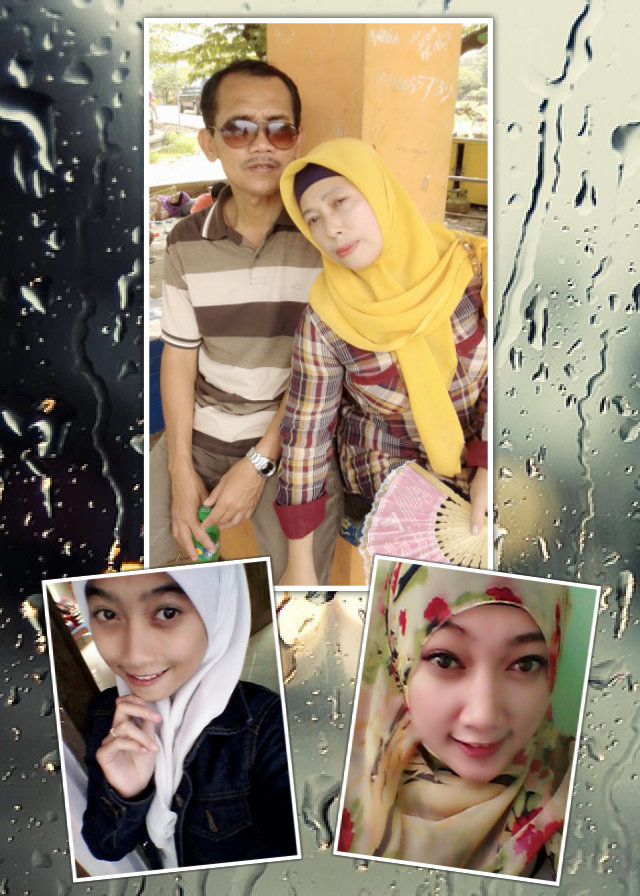 KANTOR KECAMATAN BANDONGAN
Jalan Kyai Arof Nomor 02 
Bandongan 56151







Telepon :
(0293) 368261

Alamat email :
kecamatanbandongan@yahoo.com
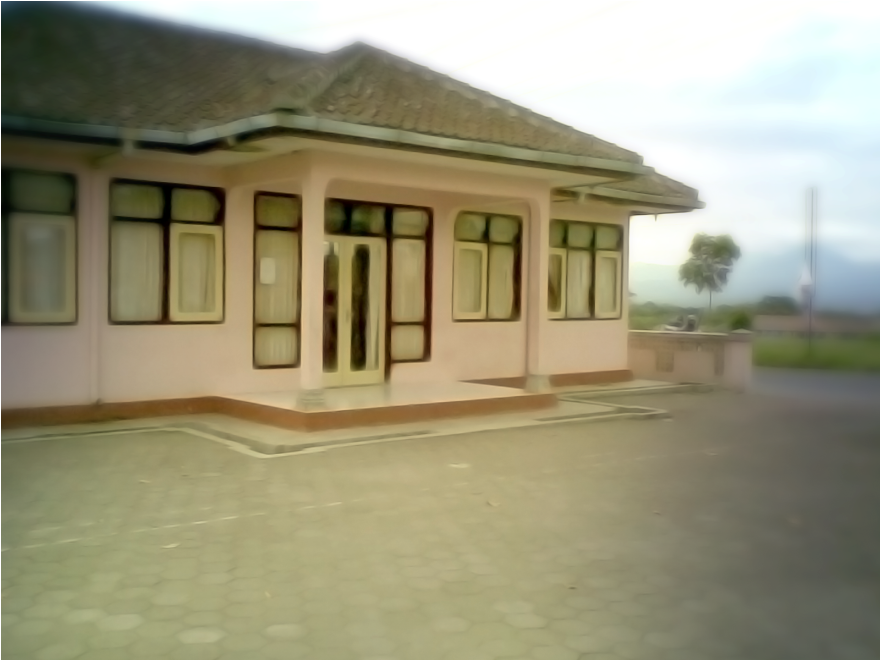 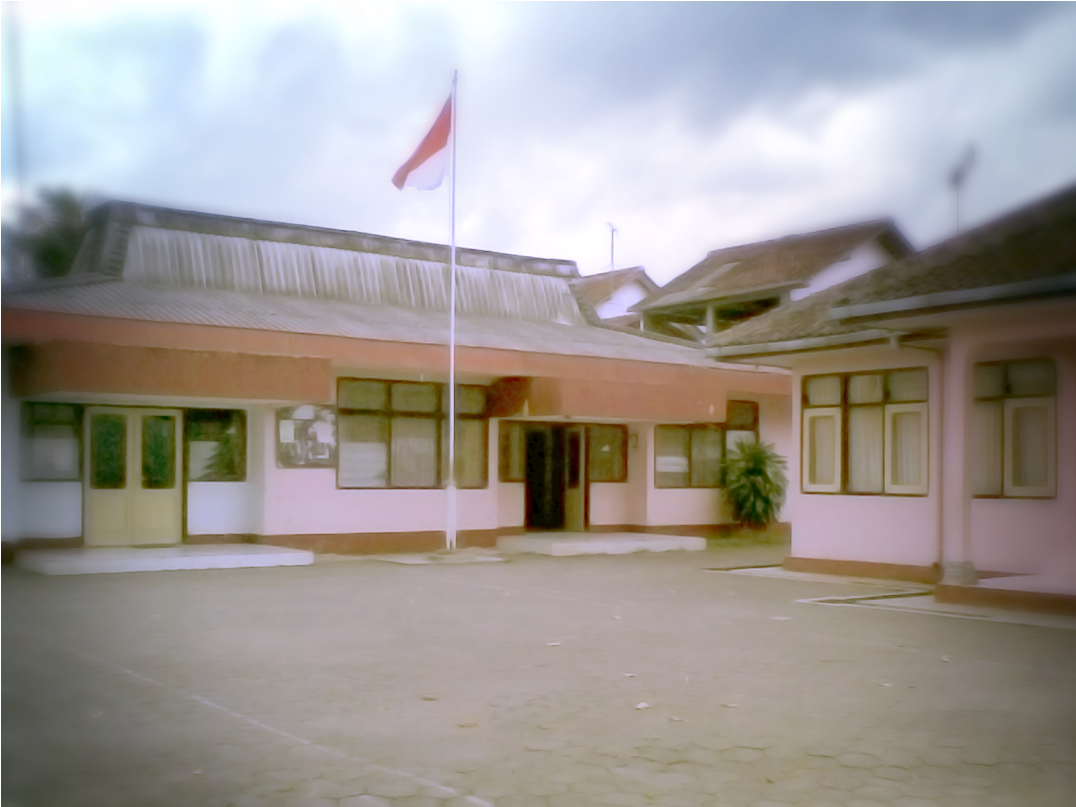 GEOGRAFIS BANDONGAN
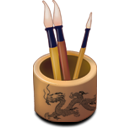 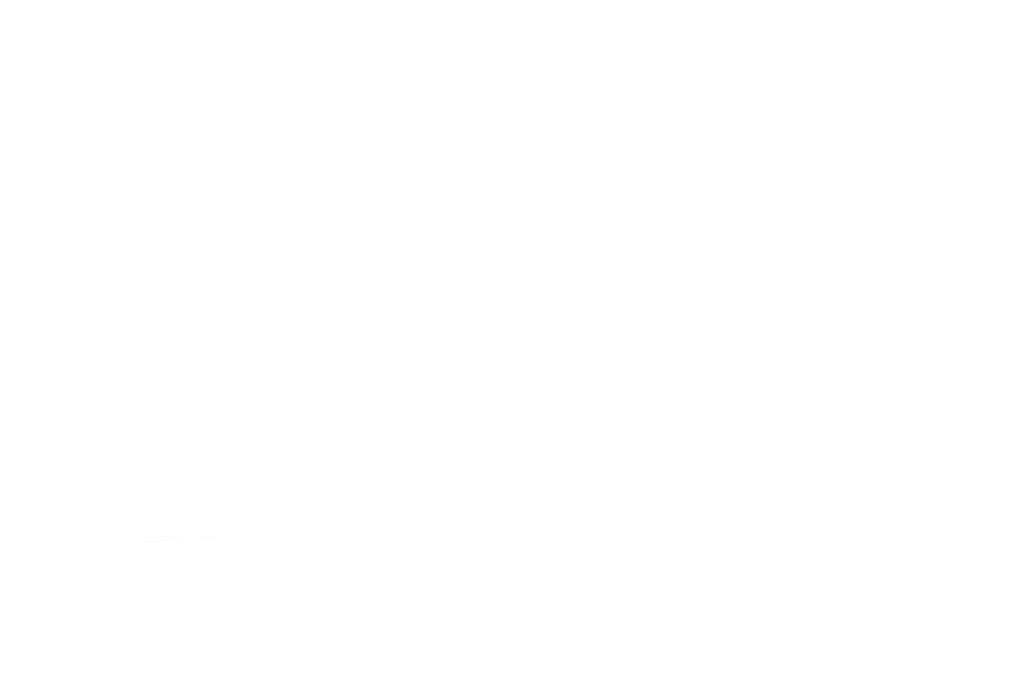 Wilayah administrasi
Terdiri dari 14 desa, 130 dusun
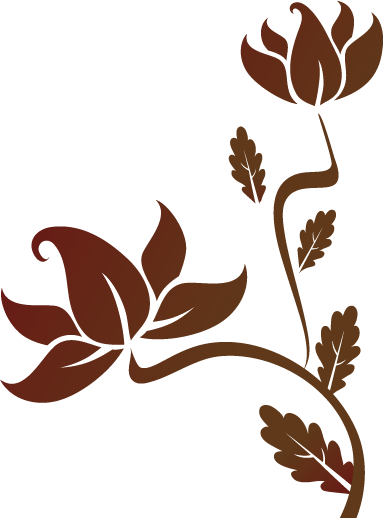 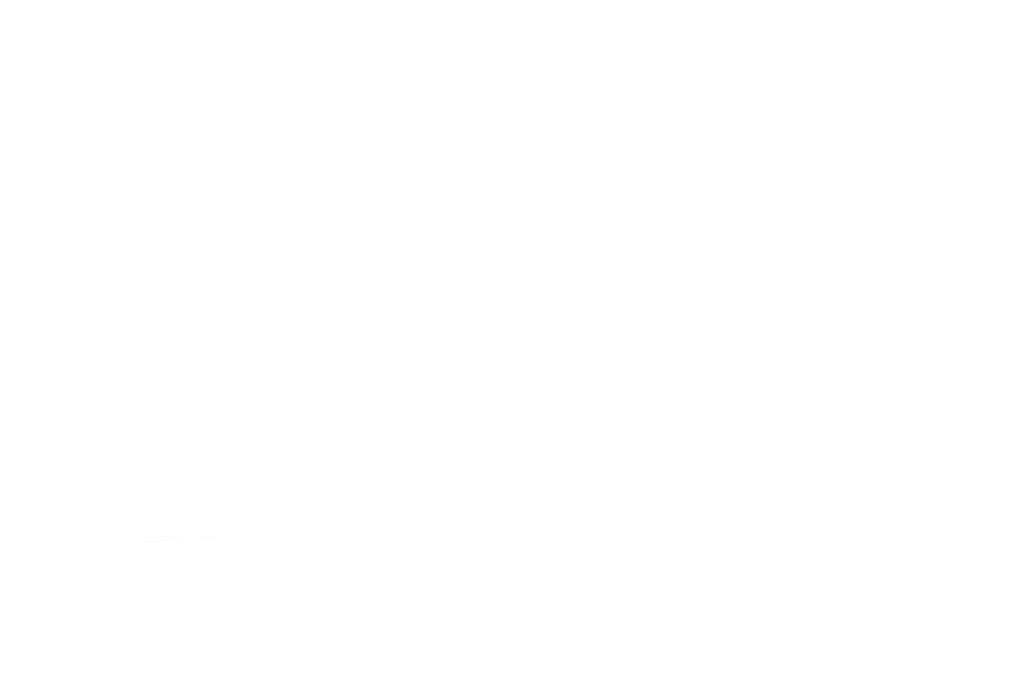 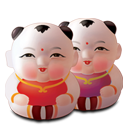 Demografi
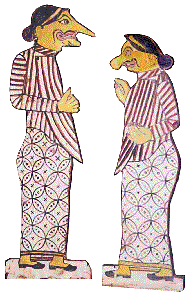 TAHUN 2013 = 54.539 JIWA
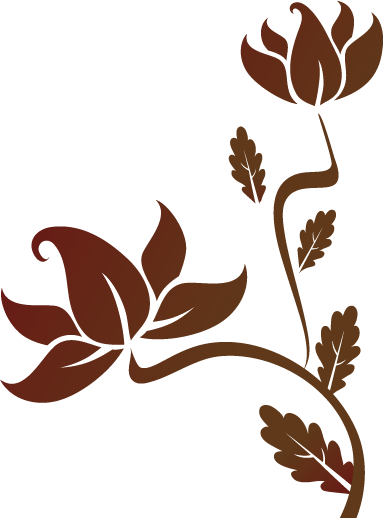 Laki-laki
27.583 Jiwa
Perempuan
26.956 Jiwa
MATA PENCAHARIAN
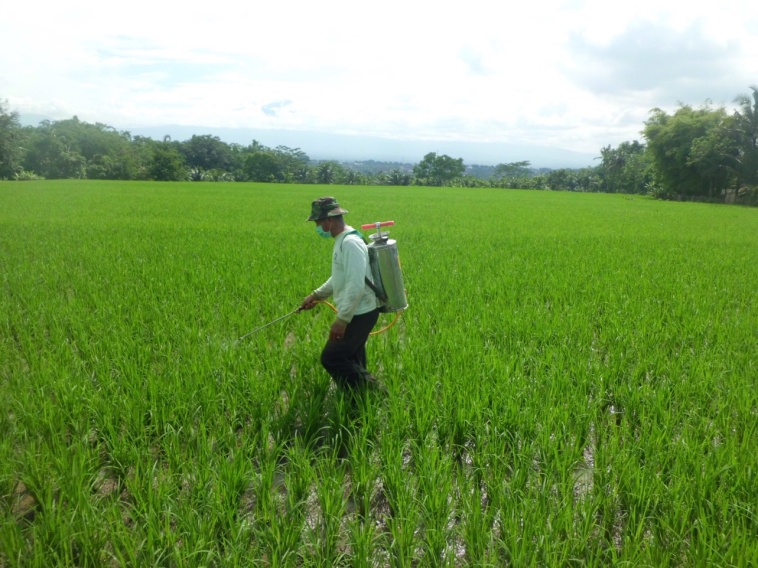 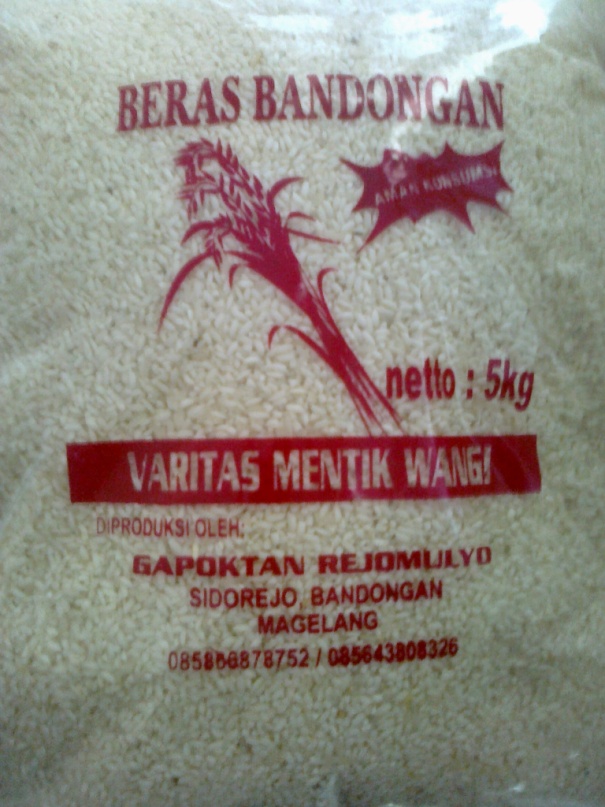 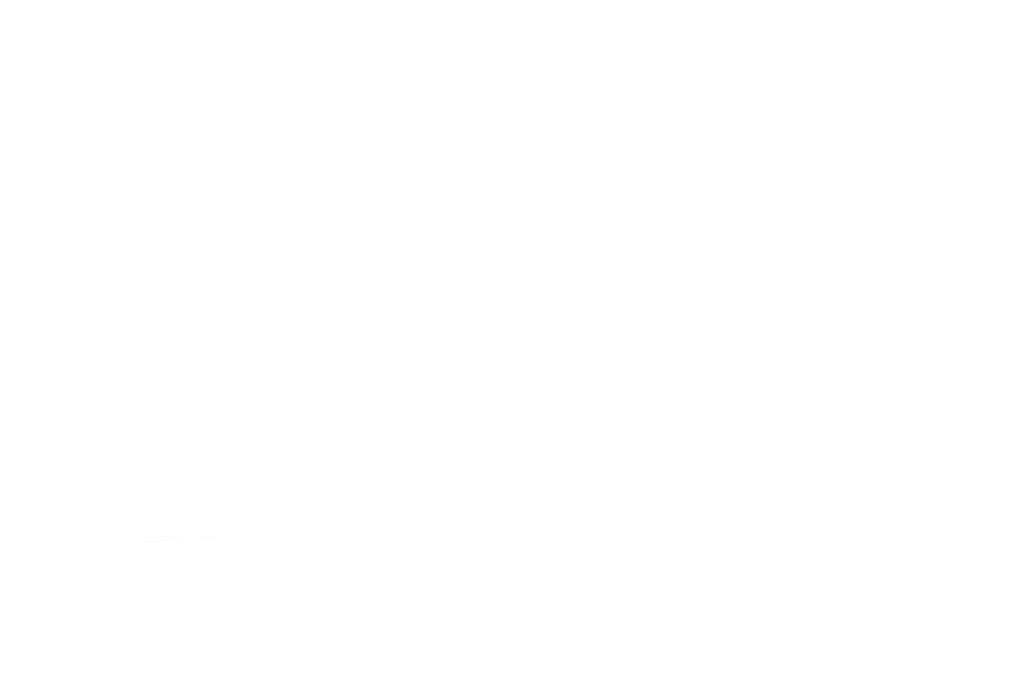 Visi Tahun 2009-2014
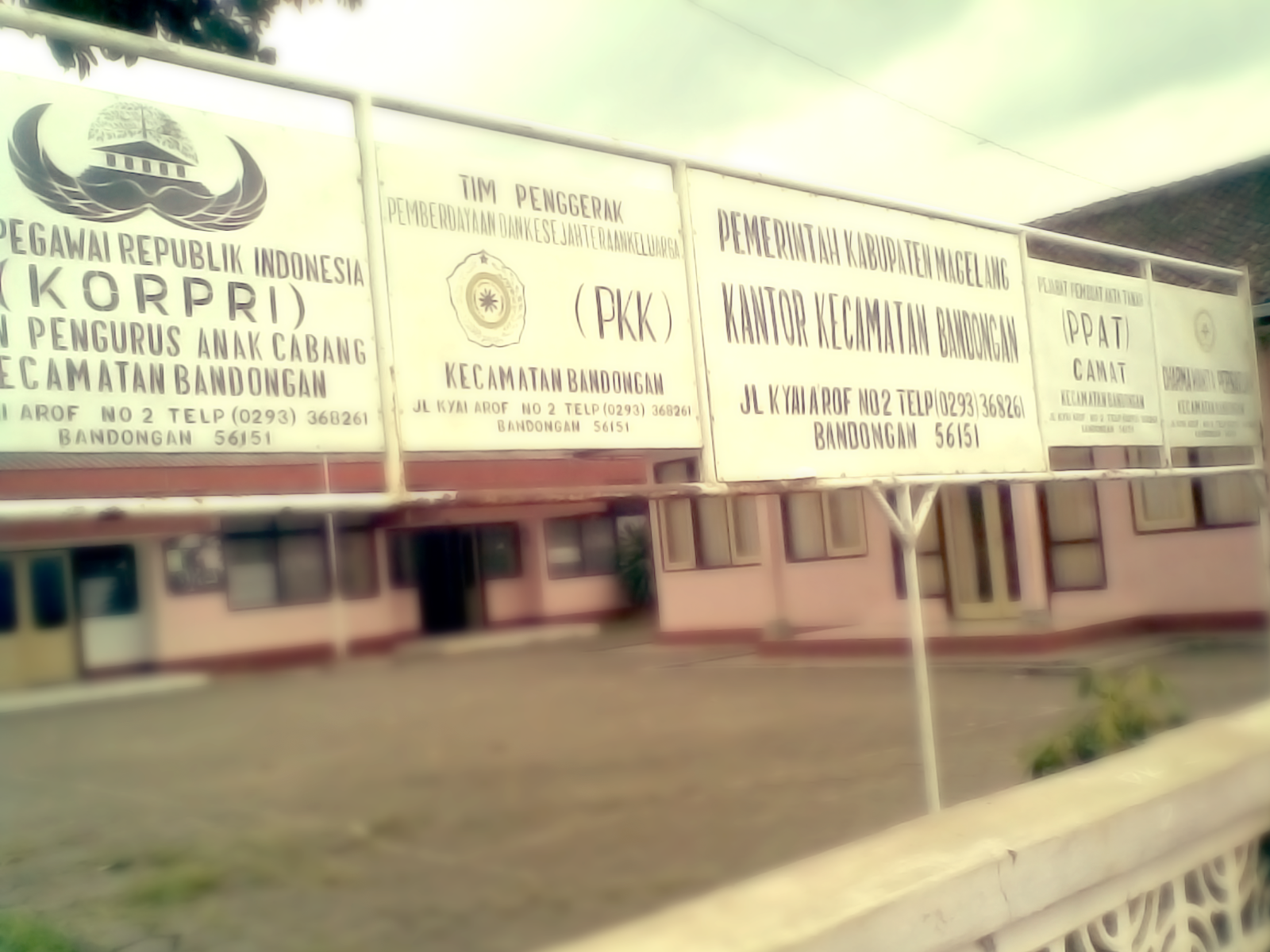 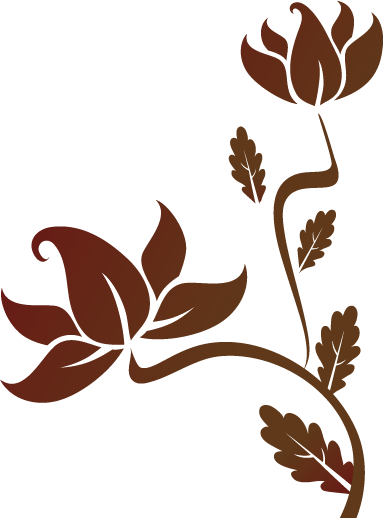 TERWUJUDNYA TATA KELOLA PEMERINTAHAN YANG BAIK, PROFESIONAL, RESPONSIF, EFEKTIF DAN INOVATIF DI KECAMATAN BANDONGAN MENUJU MASYARAKAT KABUPATEN MAGELANG YANG LEBIH  AMANAH
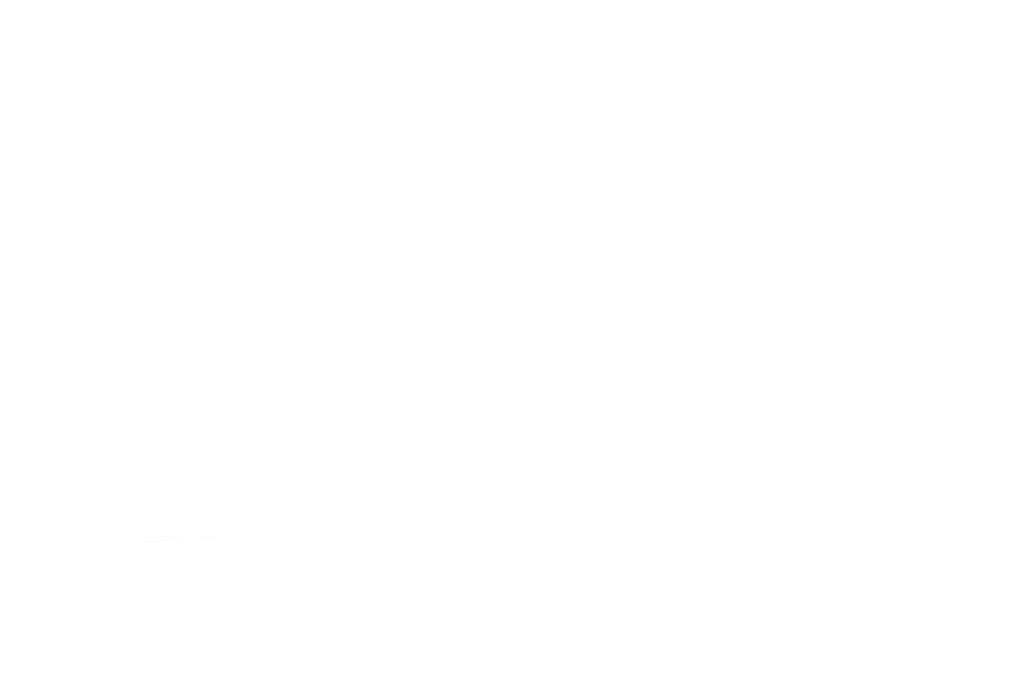 Makna visi
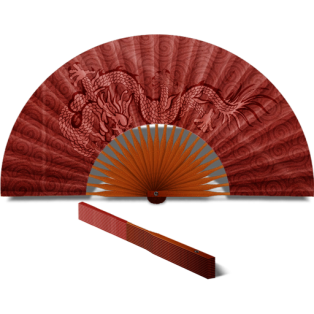 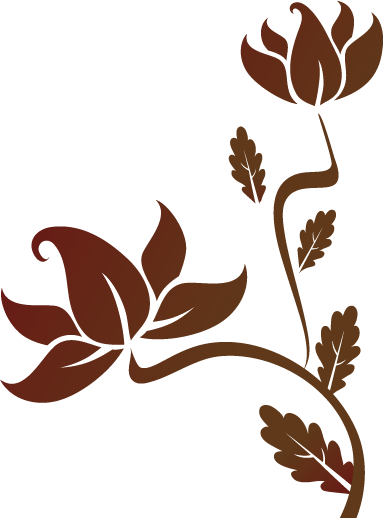 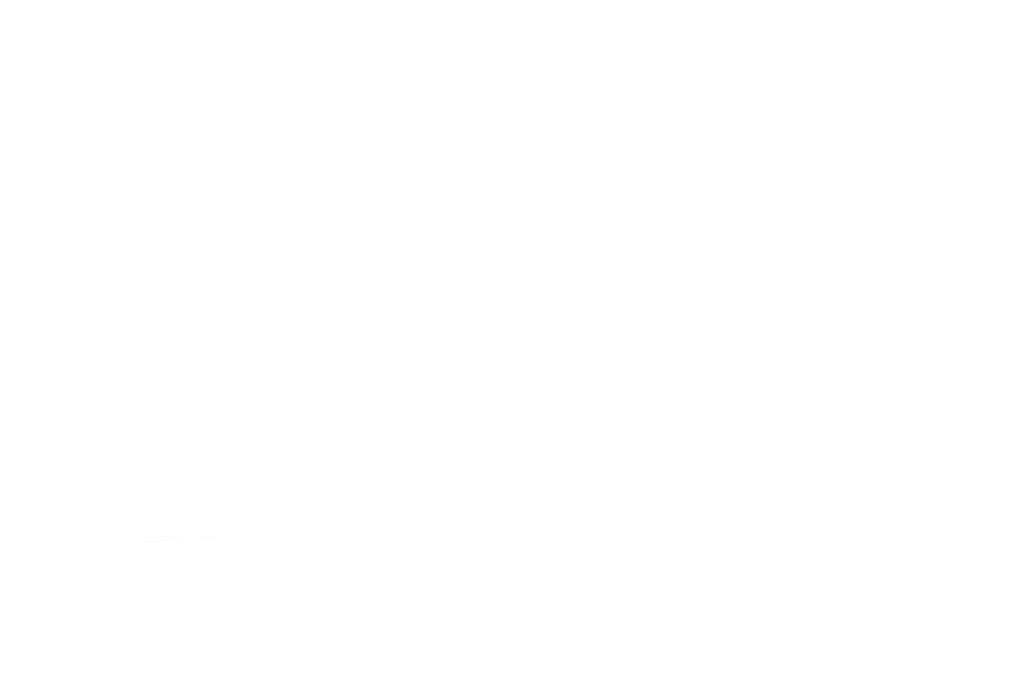 Makna visi
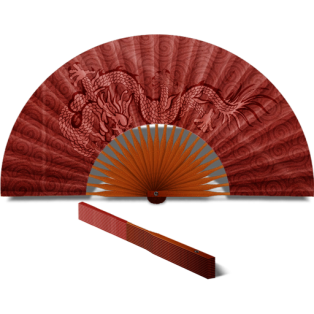 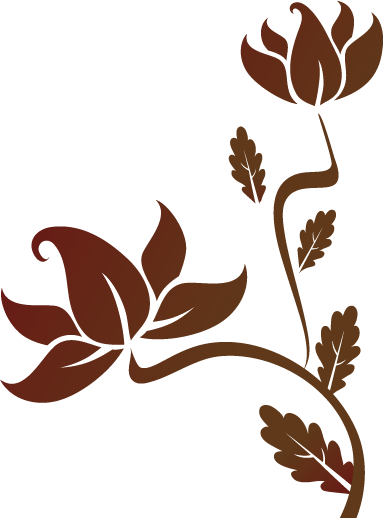 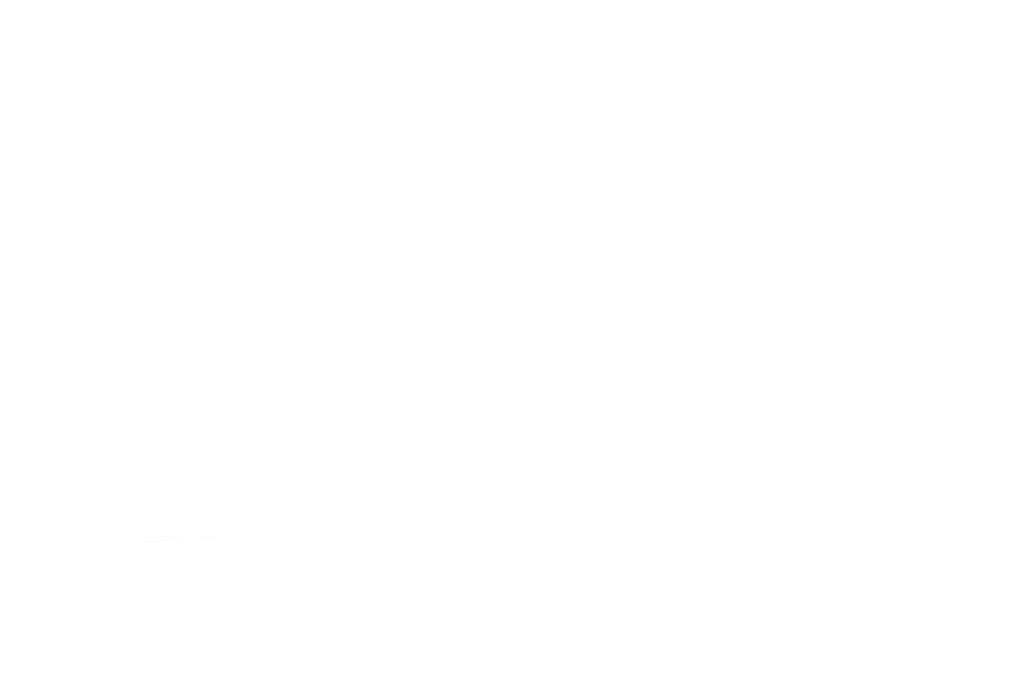 Misi
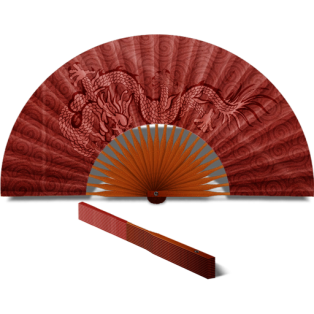 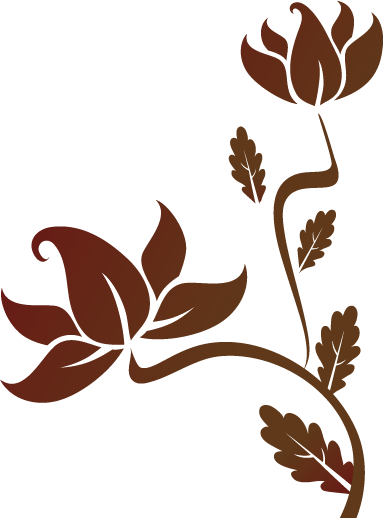 DATA PENDUKUNG PEMBERDAYAAN KELUARGA
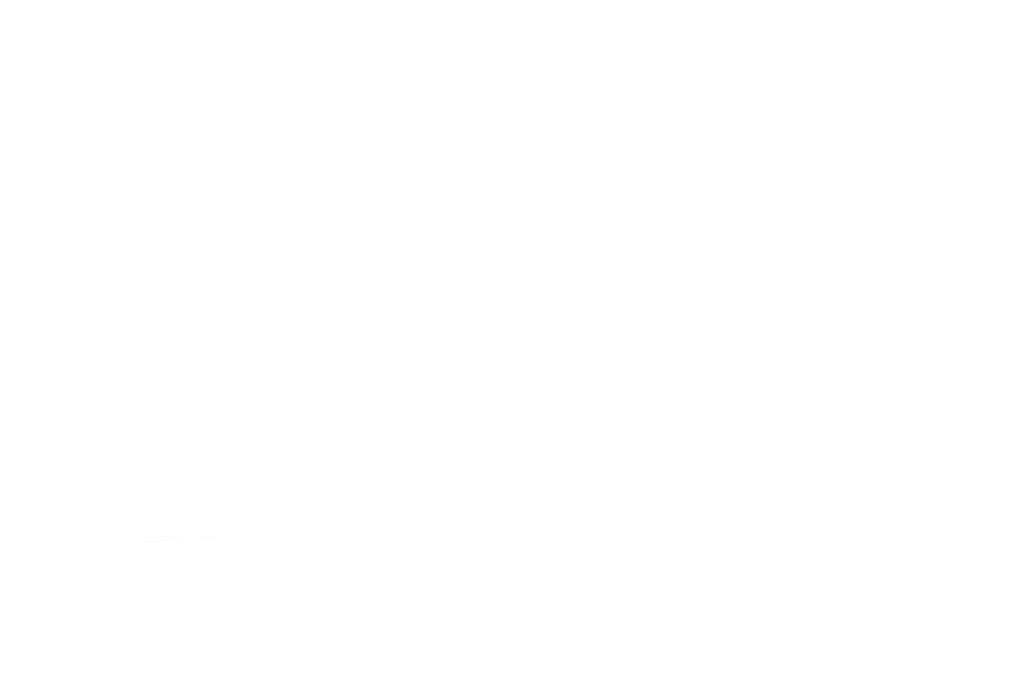 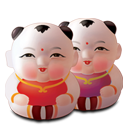 Pendidikan
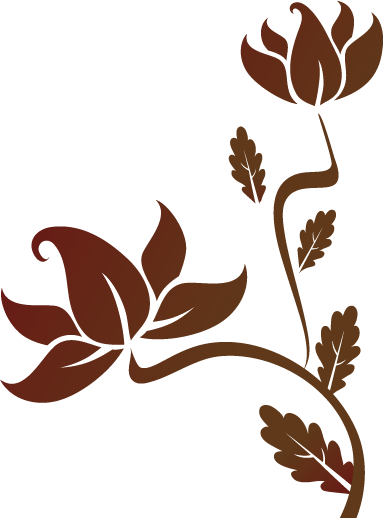 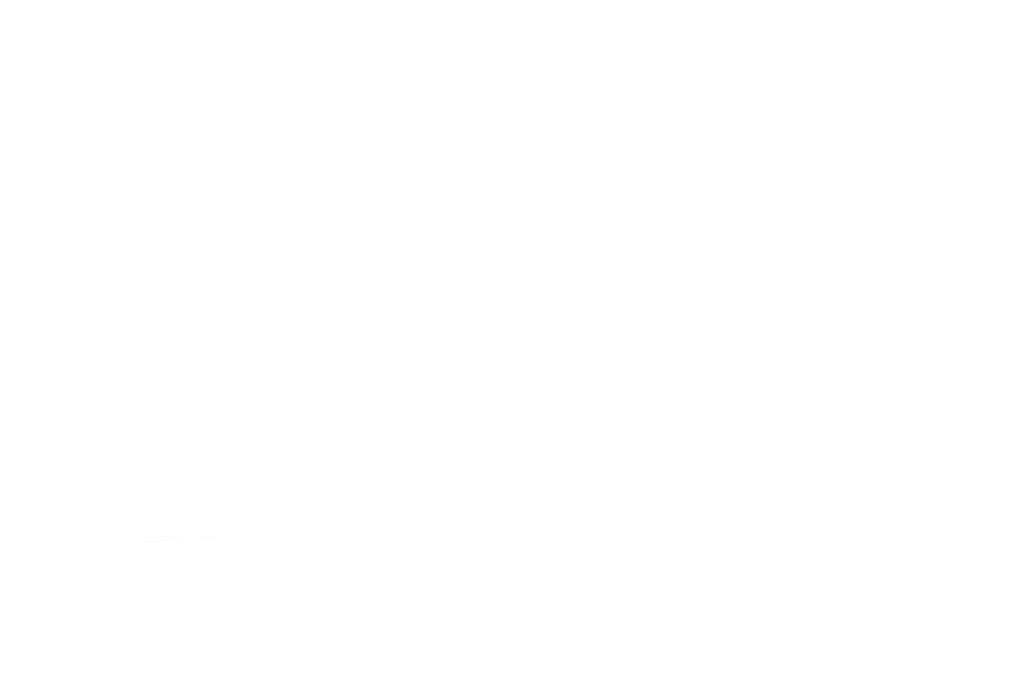 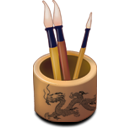 Sarana Pelayanan Kesehatan
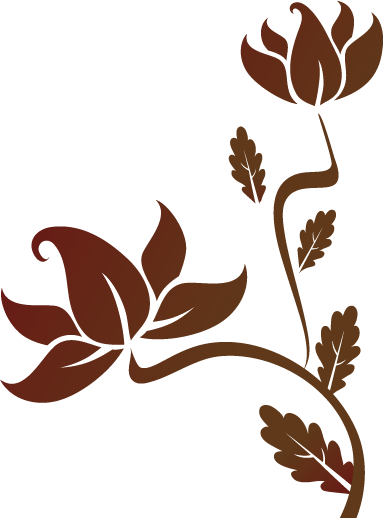 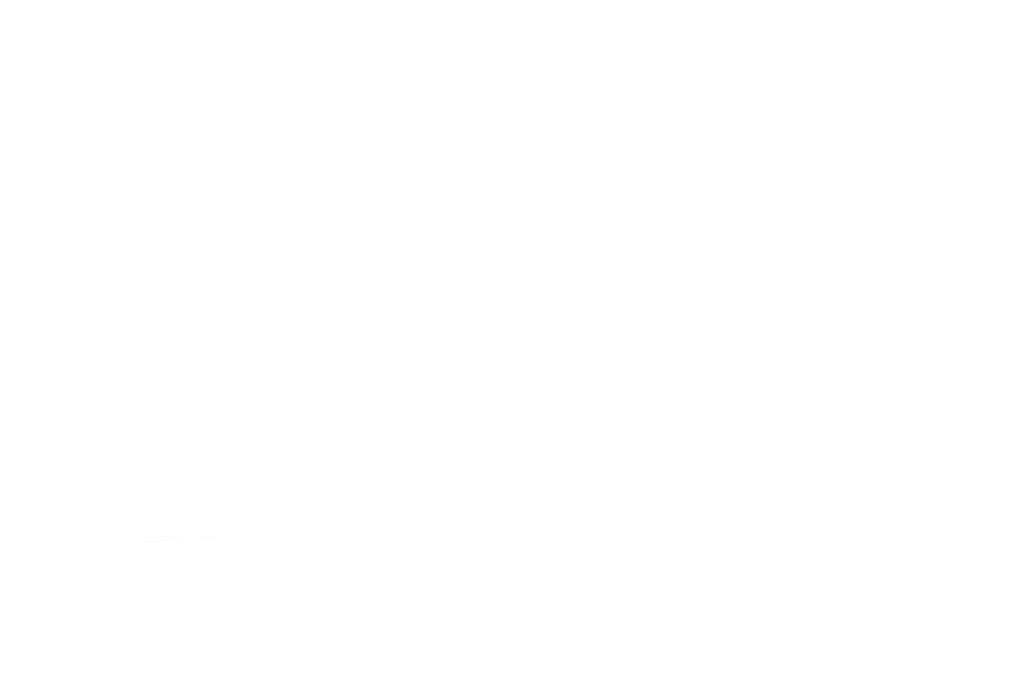 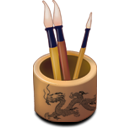 Kepesertaan Keluarga Berencana (KB)
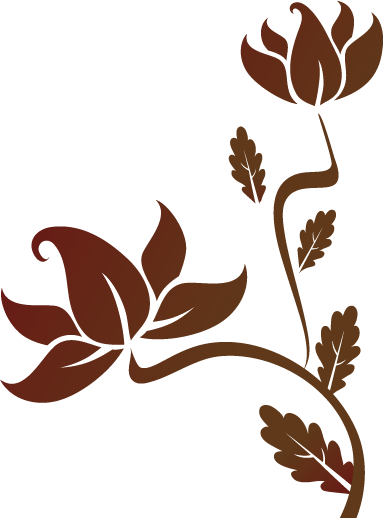 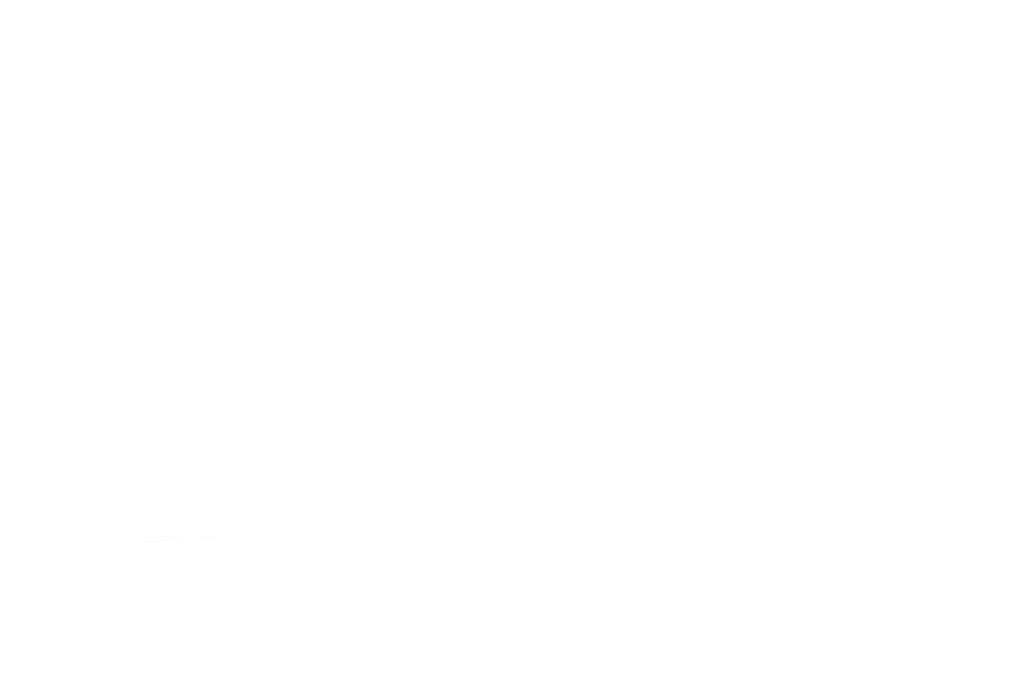 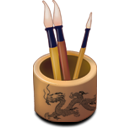 Kemiskinan
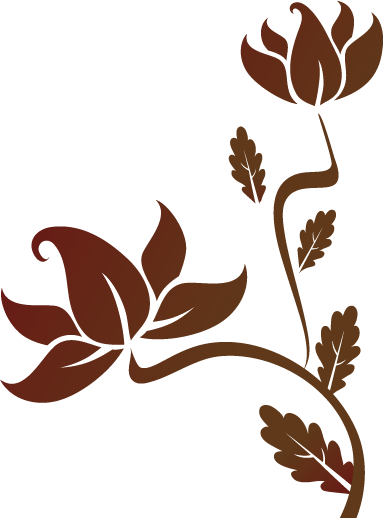 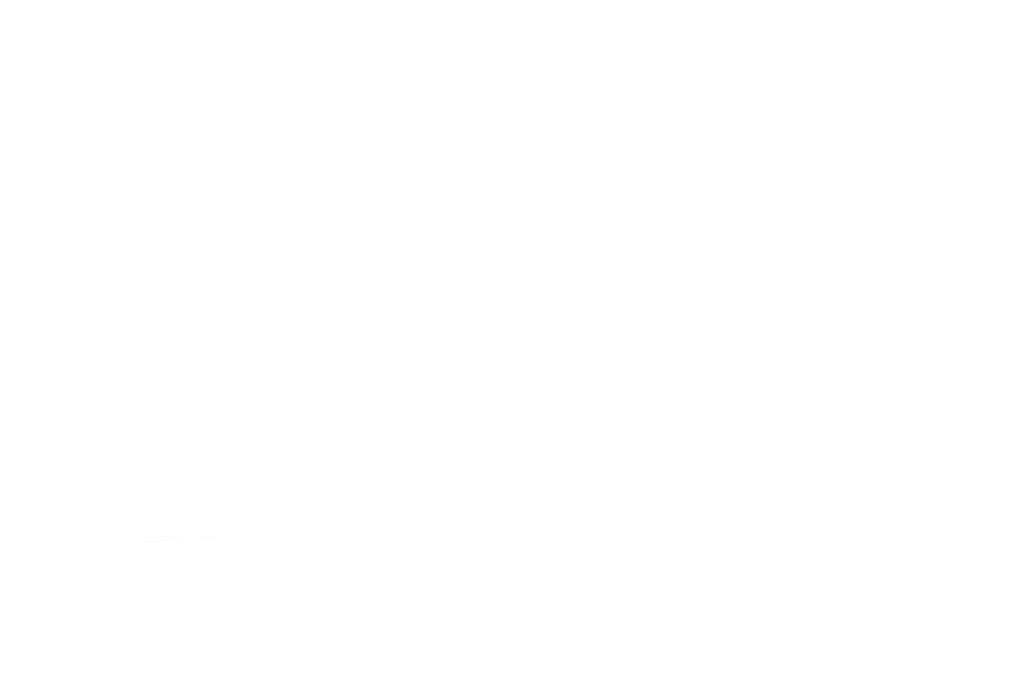 Perekonomian
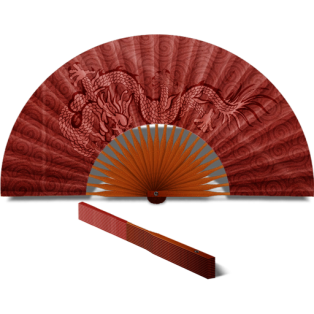 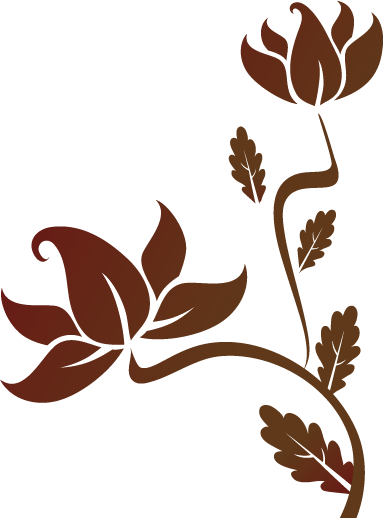 HARAPAN
Kegiatan KKN diharapkan dapat :
Memberikan/meningkatkan keterampilan ibu rumah tangga untuk dapat melakukan kegiatan produktif yang dapat menambah/meningkatkan kesejahteraan keluarga;
Meningkatkan akses modal bagi pelaku usaha mikro dan kecil (rumah tangga)
Meningkatkan akses pasar bagi pelaku usaha mikro dan kecil (rumah tangga)
Membantu program kerja Kecamatan Bandongan Tahun 2014 dalam kegiatan pendataan warga buta huruf di wilayah Kecamatan Bandongan
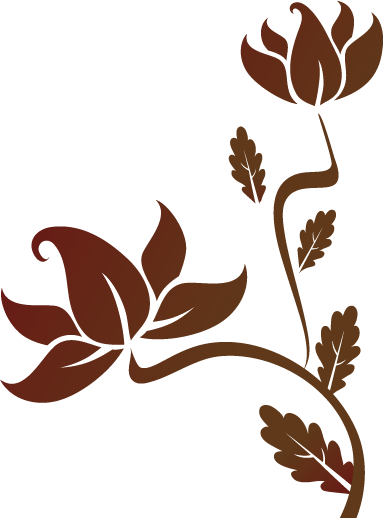 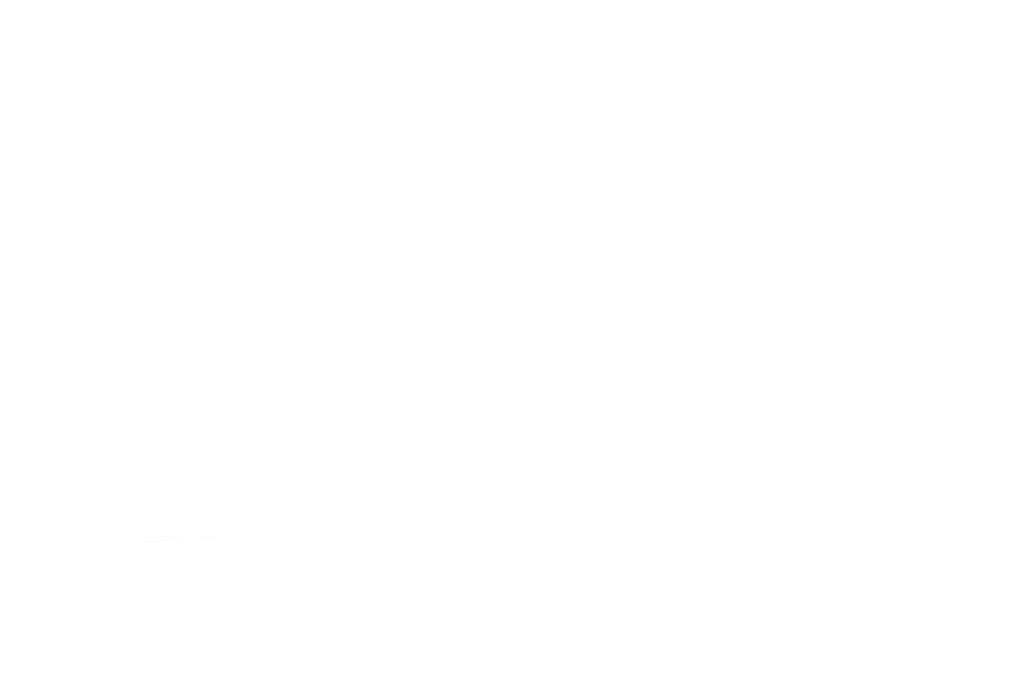 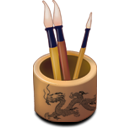 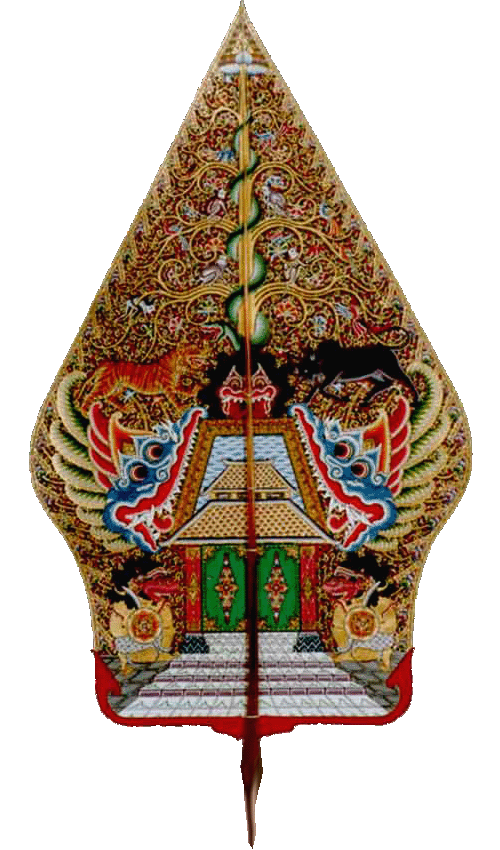 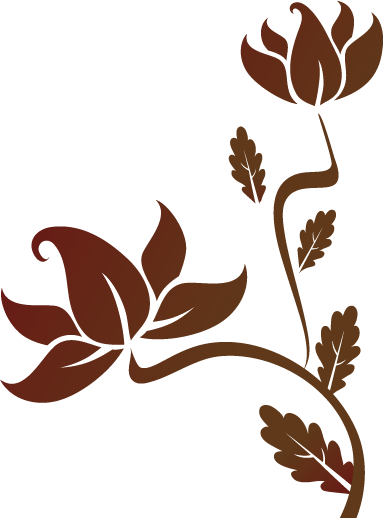 SEKIAN
TERIMA KASIH